A & V Fold Mechanism
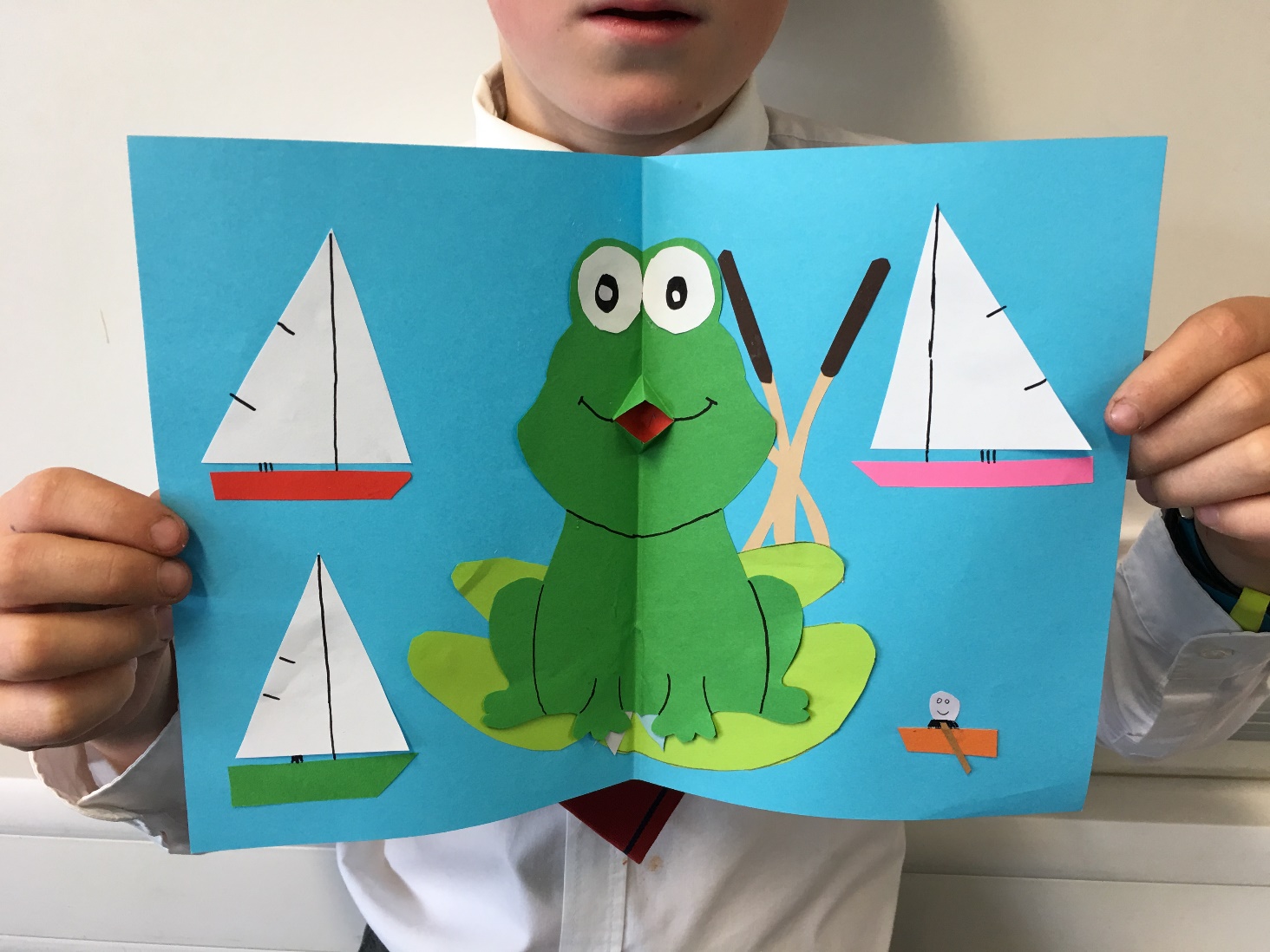 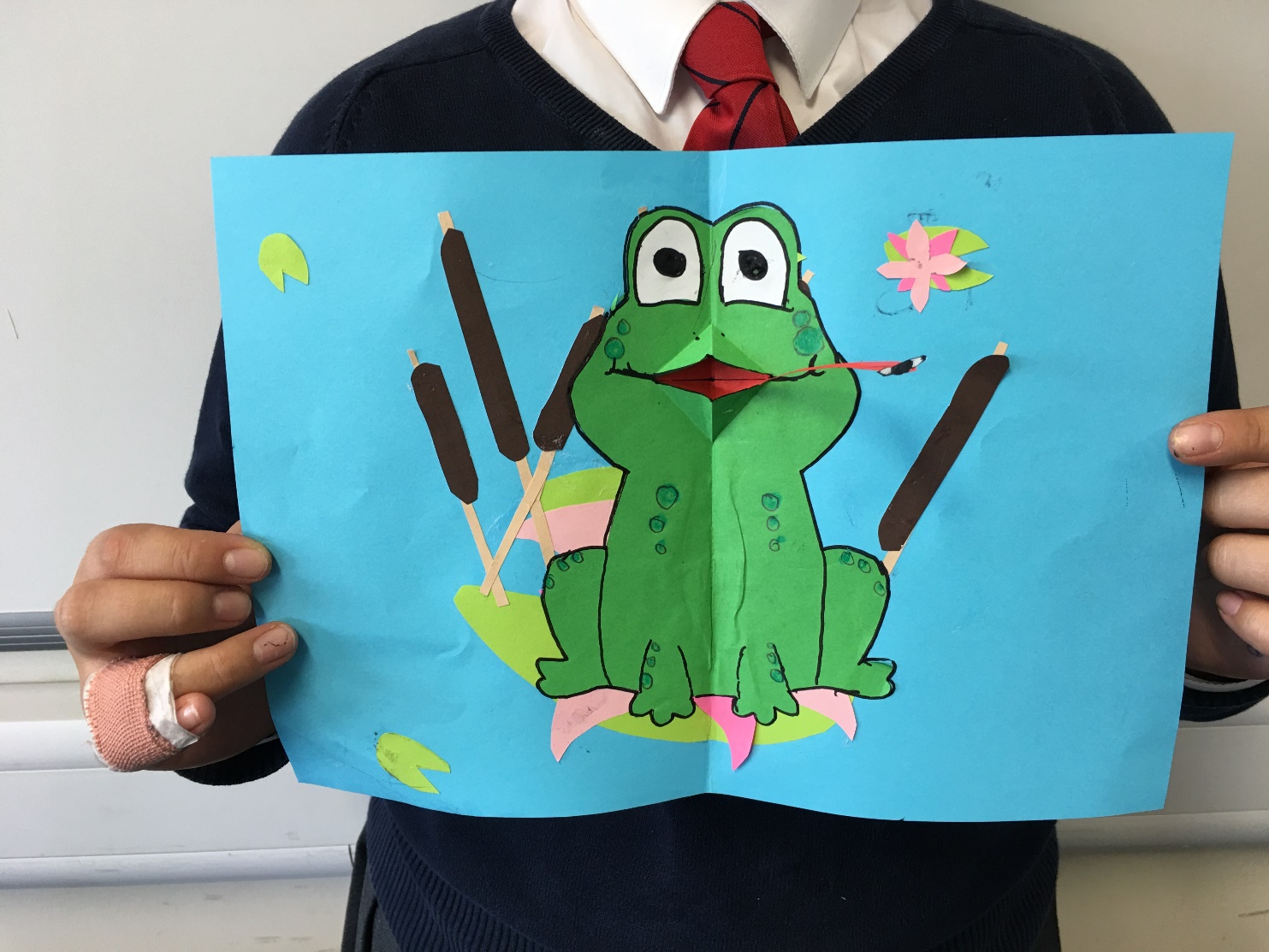 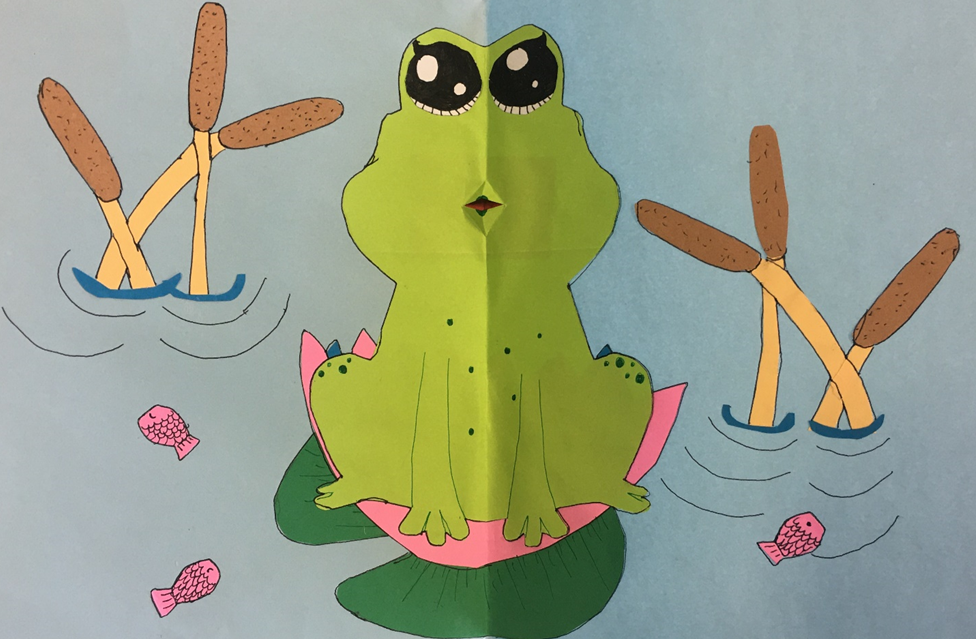 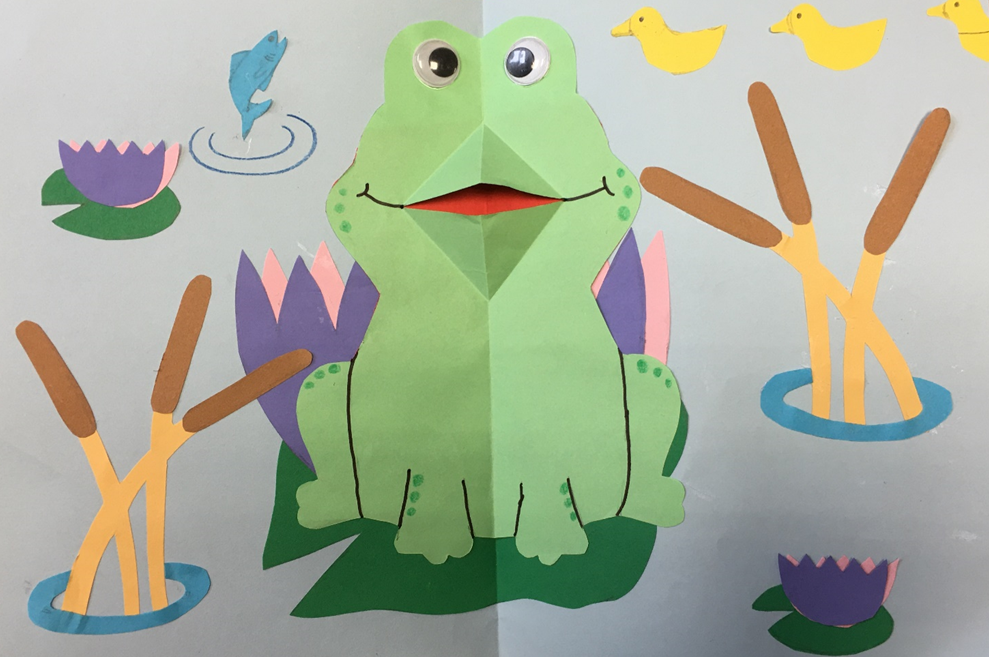 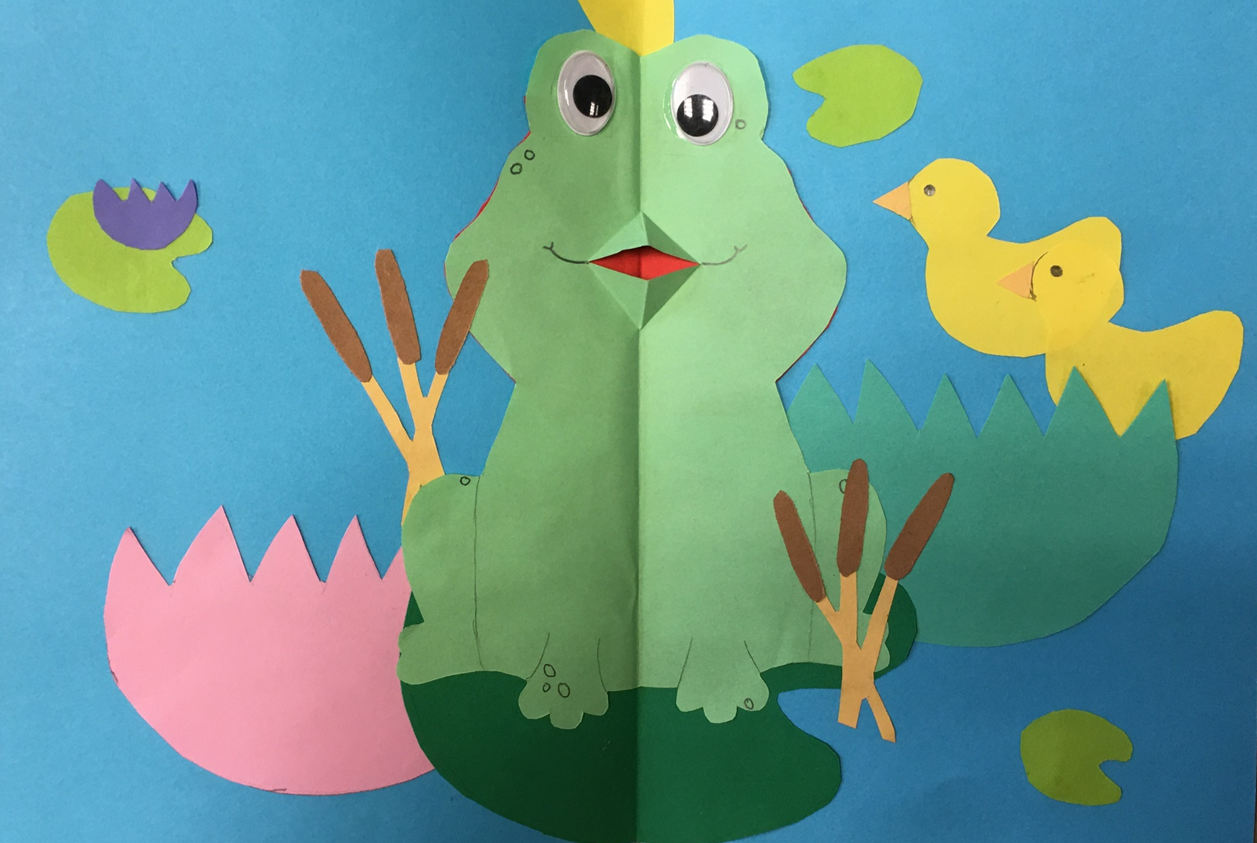 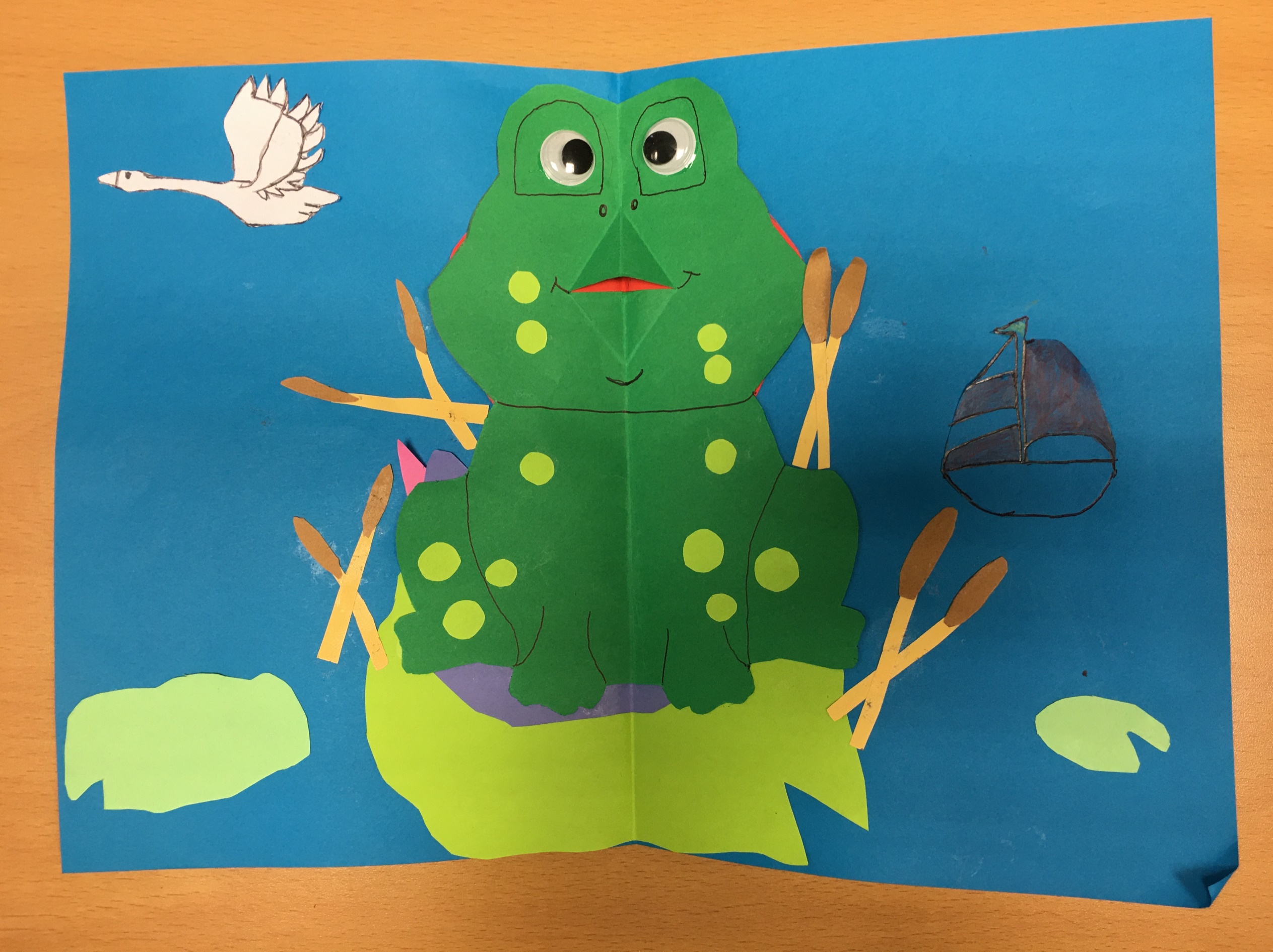 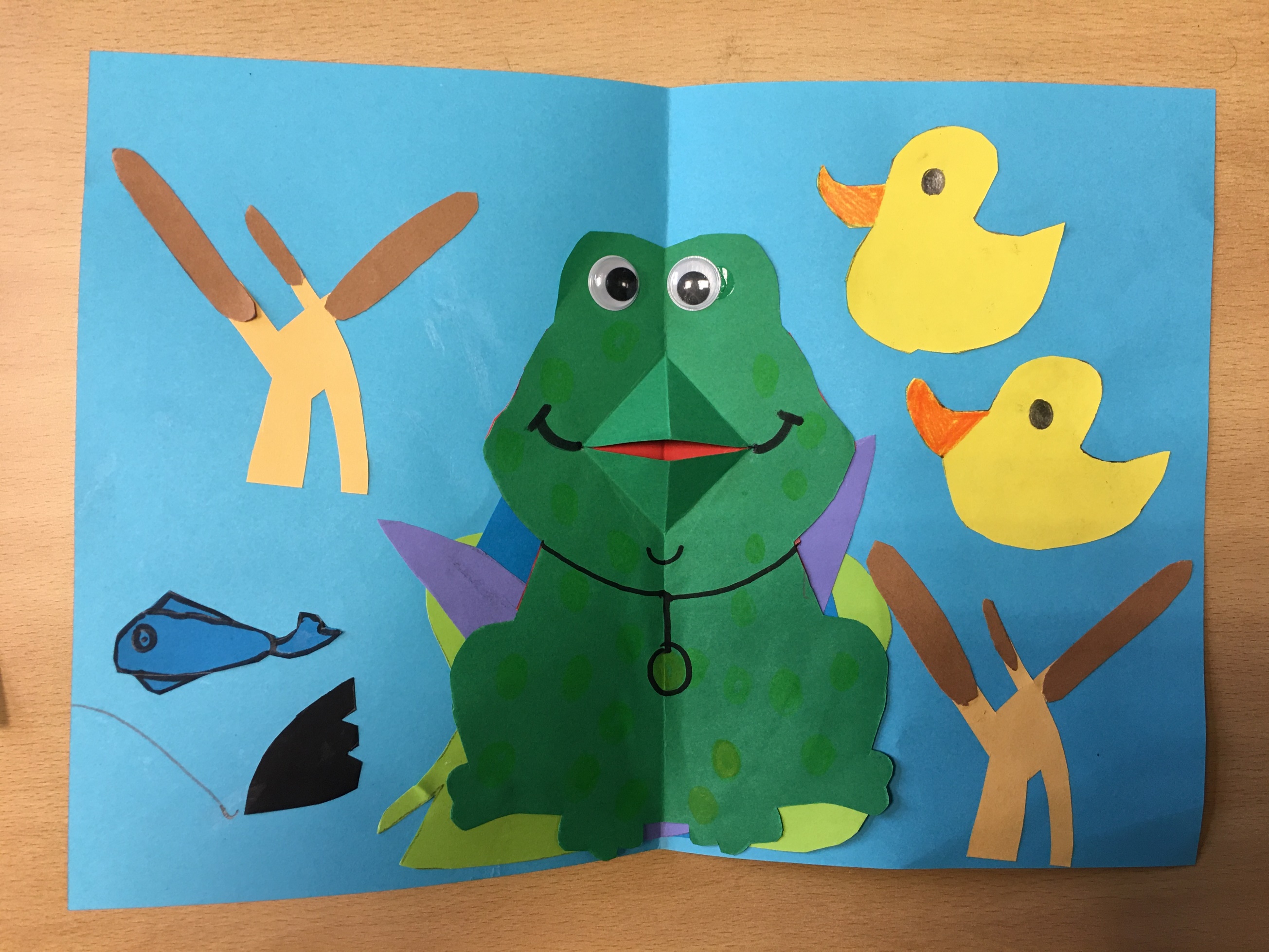 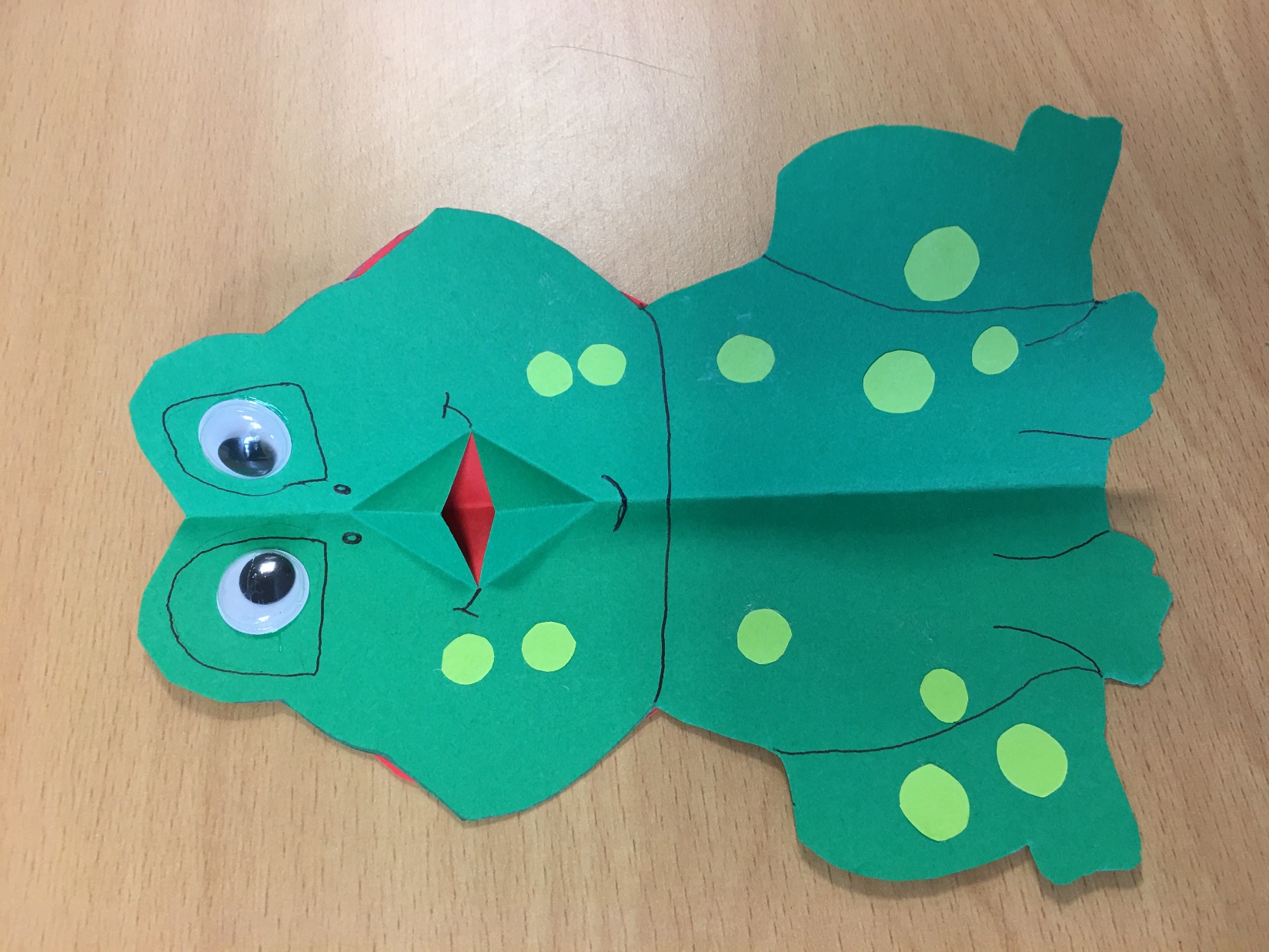 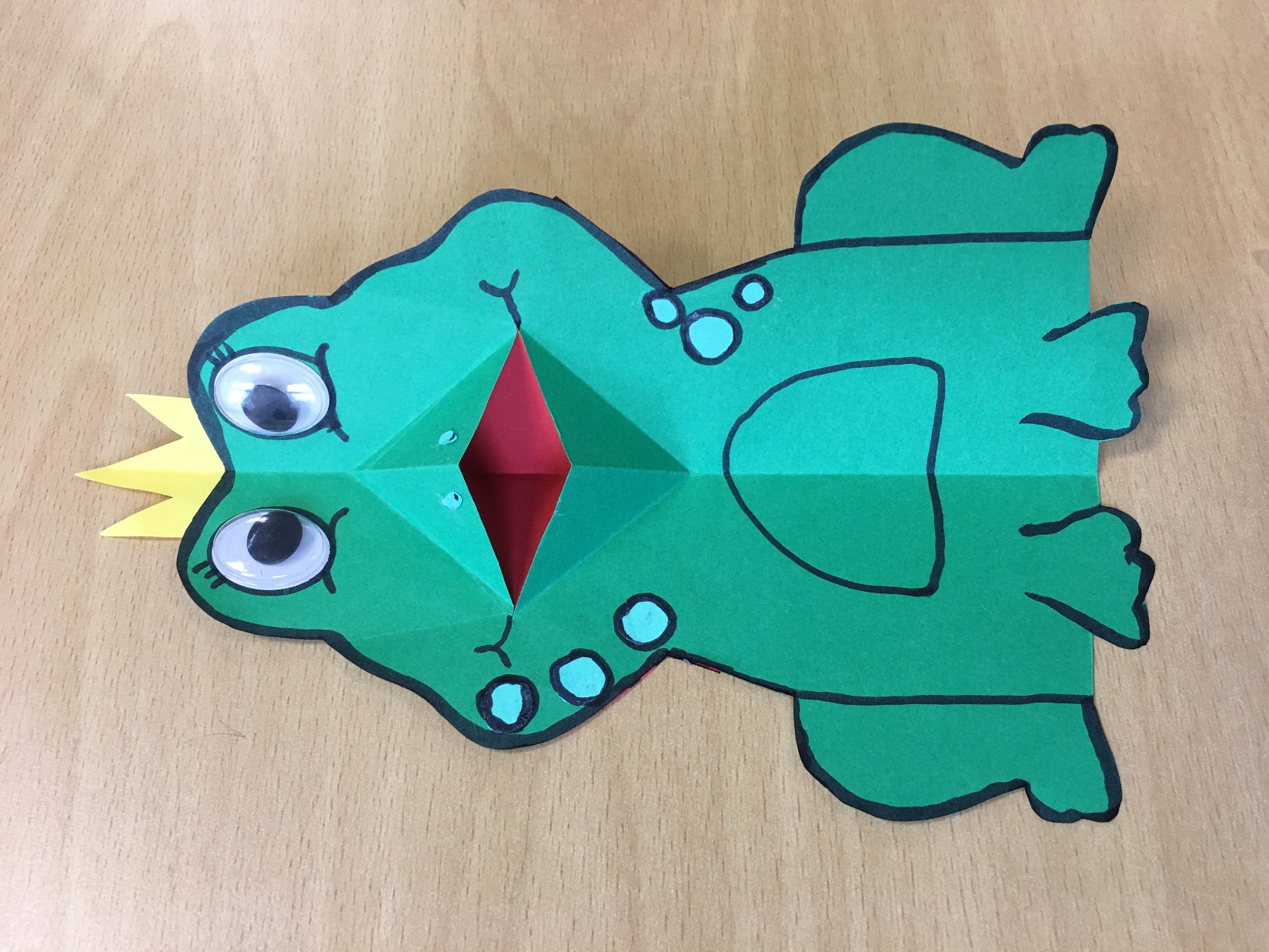 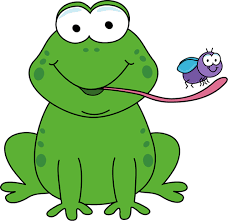 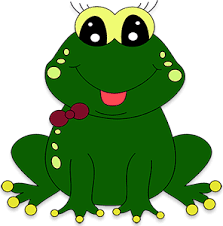 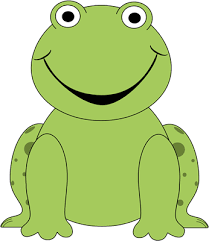 FrogResearch Design Ideas
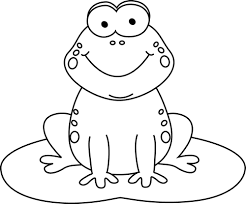 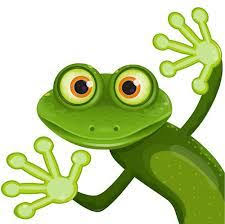 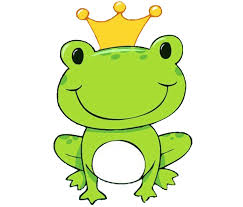 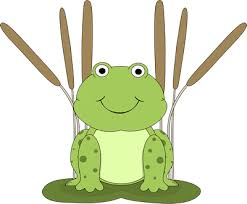 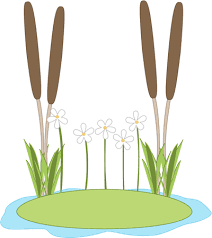 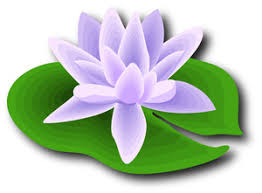 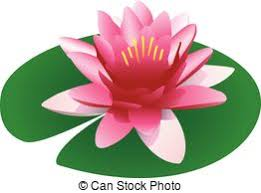 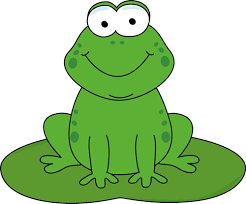 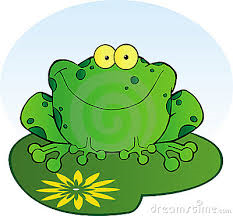 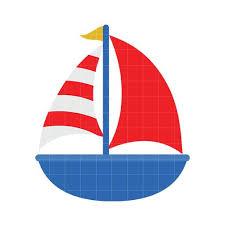 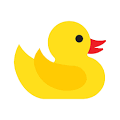 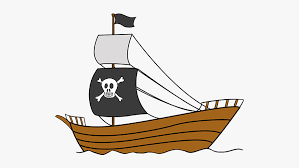 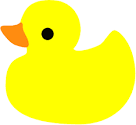 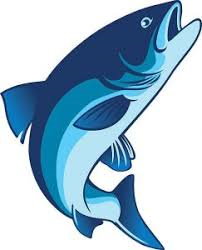 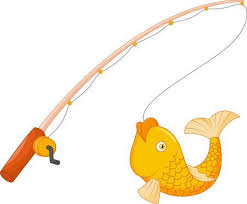 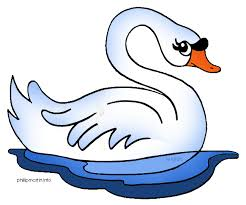 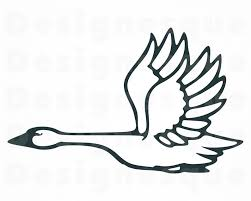 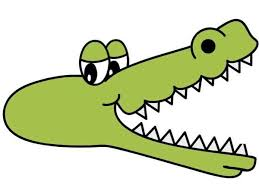 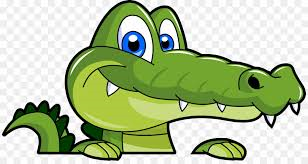